Ecology: Carbon
Measuring Trees
Measuring carbon storage
We need to calculate the amount of carbon in the tree.
For this we need to measure – 
Diameter
Height
Measuring carbon storage
3
Measuring tree diameter
Wrap your measuring tape around the tree to measure its circumference, approximately 1.4 meters above the ground.
Use the equation d = c/π
d = diameter
c = circumference
π = 3.14
Measuring carbon storage
4
Sample datasheet
Measuring carbon storage
5
How to measure circumference
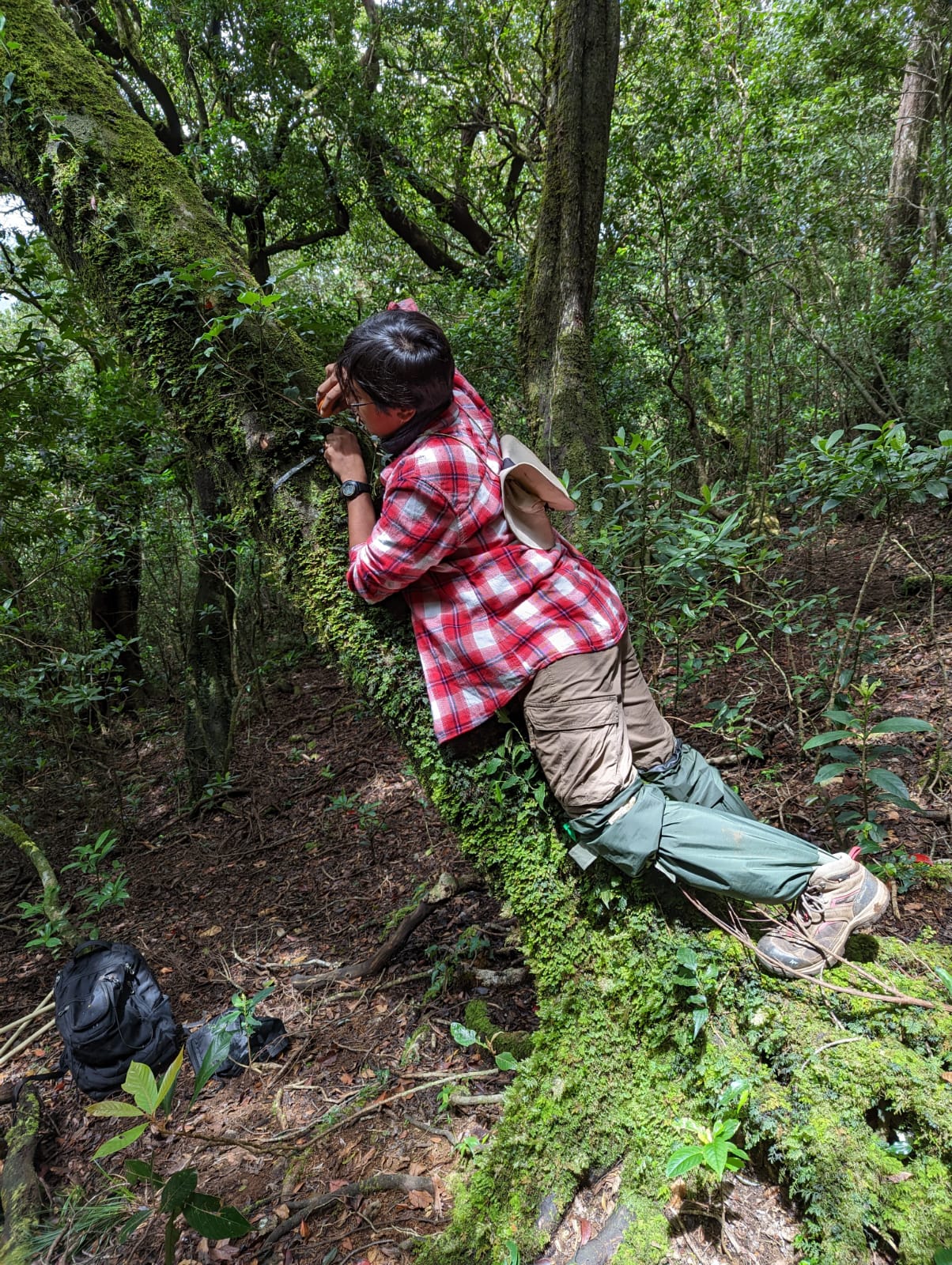 Measuring carbon storage
6
How NOT to measure circumference
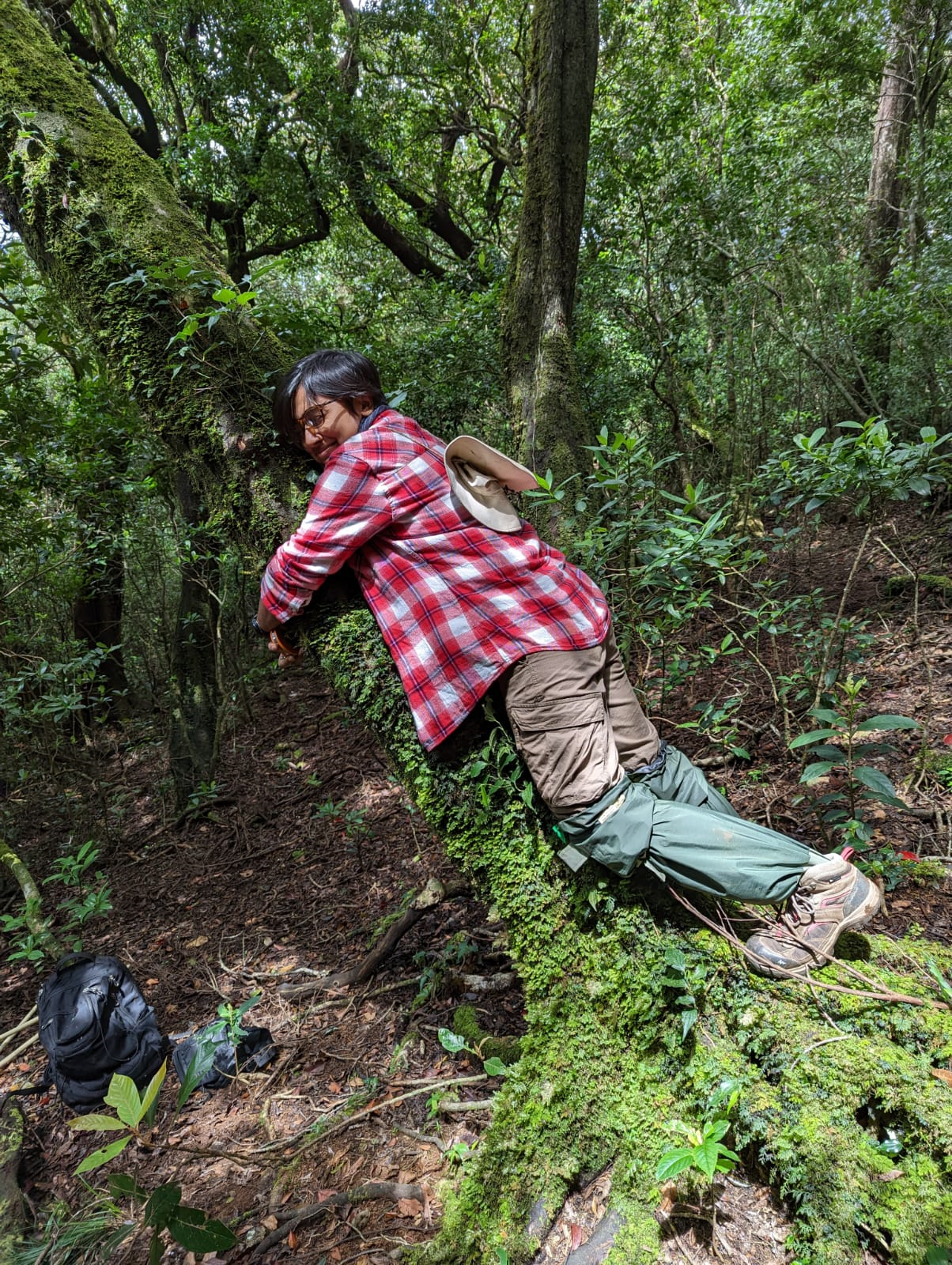 Measuring carbon storage
7
Measuring height
Some people have curly black hair turn permanent black
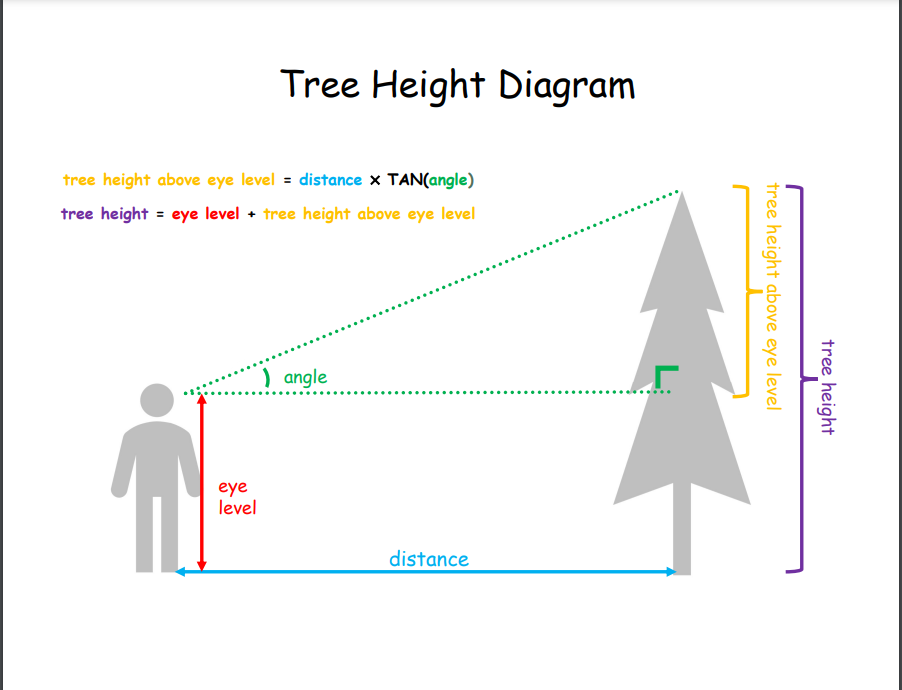 Measuring carbon storage
8
Sample datasheet
Measuring carbon storage
9
Calculating green weight (GW)
The green weight of a tree is an estimate of the mass of the tree when it is alive
All wood content + any moisture in the tree
If d < 28, GW = 0.0577 x d x d x h
If d >= 28, GW = 0.0346 x d x d x h
Measuring carbon storage
10
Calculating dry weight (DW)
Researchers have estimated that the average tree is 50% dry weight.
So, DW = GW x 0.5
Measuring carbon storage
11
Calculating average carbon content
Average carbon content is generally 50% of the tree’s total volume.
So, average weight of carbon = 0.5 x DW
Measuring carbon storage
12
Calculating weight of CO2 in the tree
CO2 is composed of one molecule of carbon and 2 molecules of Oxygen.
Atomic weight of Carbon = 12.00115
Atomic weight of Oxygen = 15.9994
Weight of CO2 is C + 2xO = 43.999915
Ratio of CO2 to C = 43.999915/12.001115 = 3.663
Weight of carbon in the tree = 0.5 x 3.6663 x DW
Measuring carbon storage
13
Sample datasheet
Measuring carbon storage
14
Exercise
If the height of a tree is 15m and the diameter of the tree is 50cm, what is the green weight of the tree? 
What is the dry weight? 
What is the weight of carbon? 
What is the weight of CO2?
Measuring carbon storage
15
You guys have it easy!
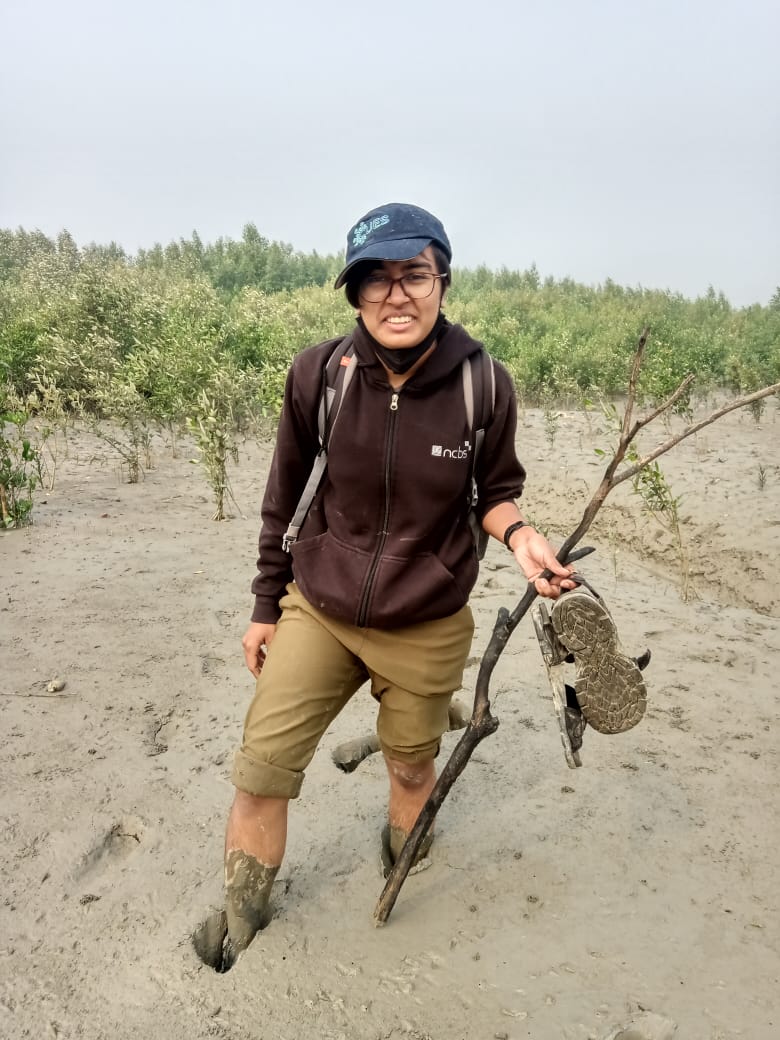 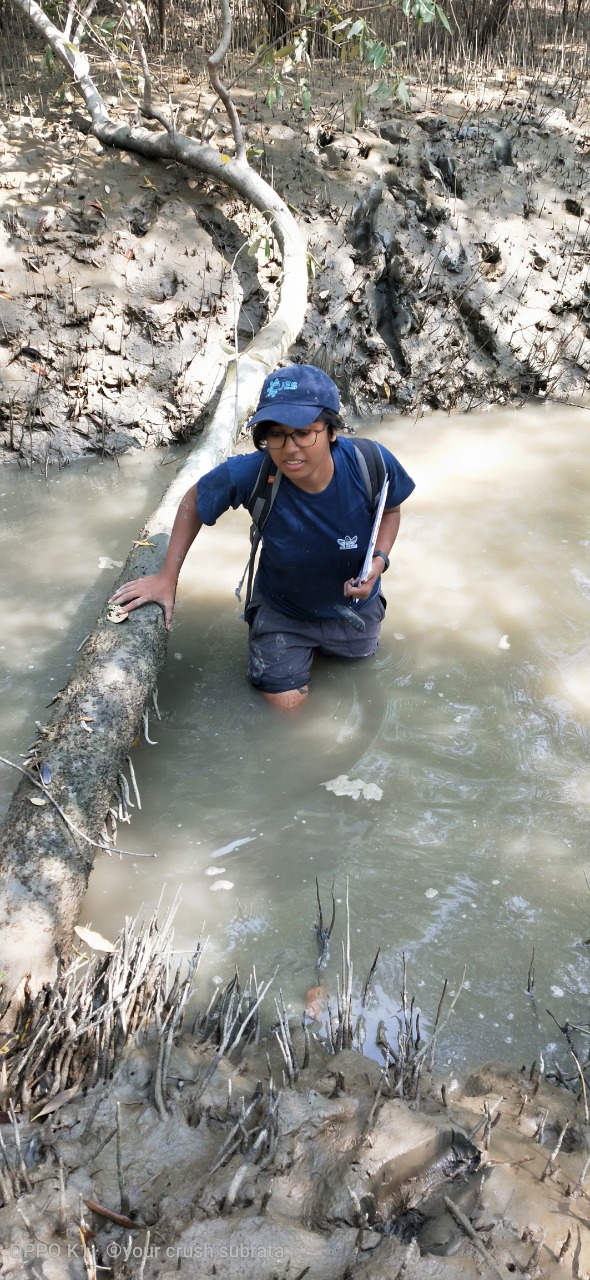 Measuring carbon storage
16
“
Measuring trees is easy. Getting to the tree you want to measure is the hard part.
”
Priyanjana Pramanik
Ecology: Carbon
Quantifying Carbon Footprints
Conversion factors
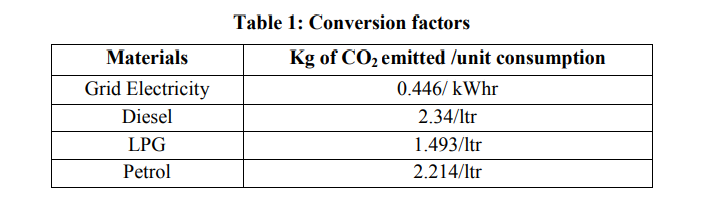 Measuring carbon storage
19
Thinking about your question
Presentation title
20
Ecology
Science and Ethics